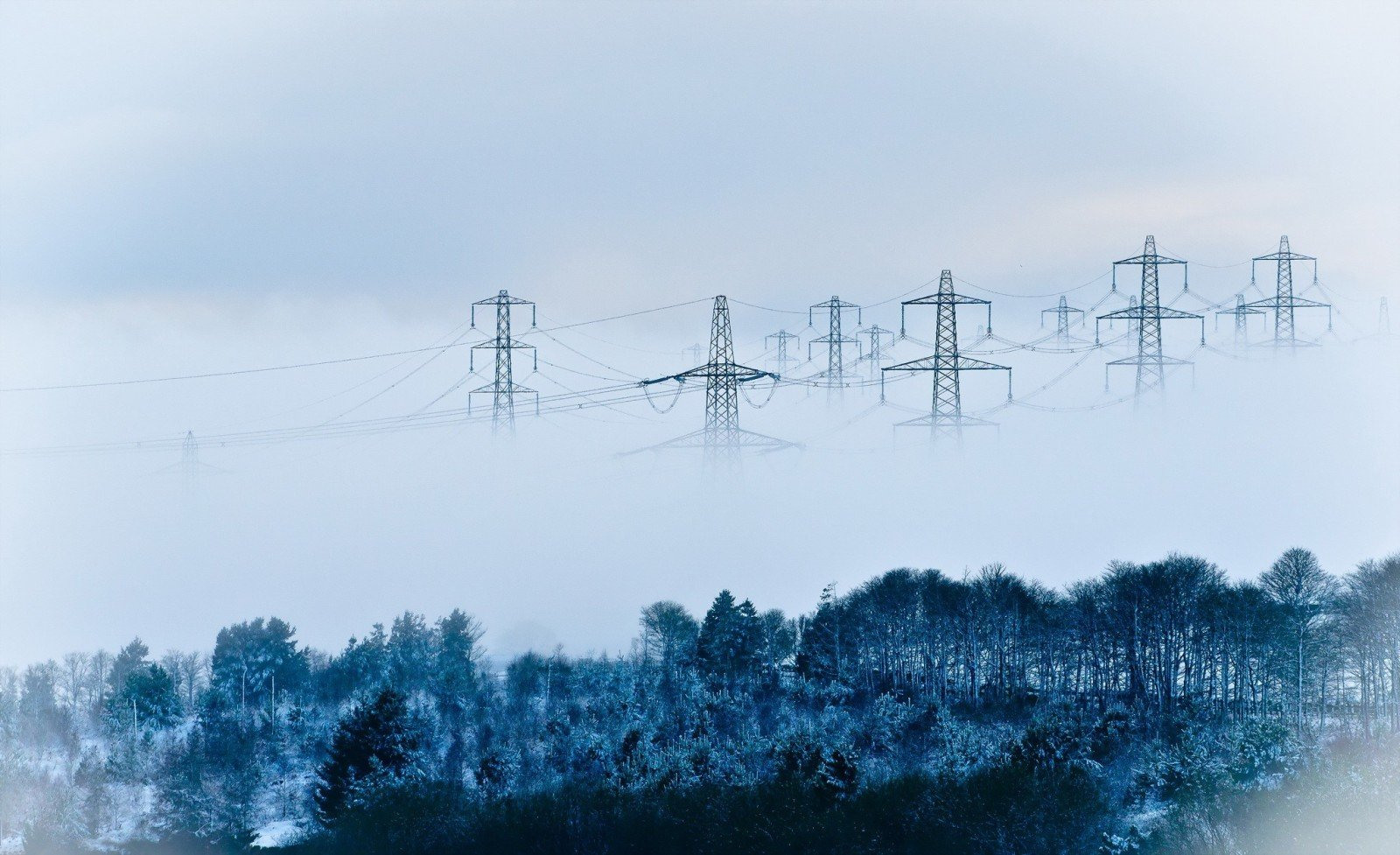 Нейродиагностика ВЛЭП
Группа ЭЭб-22-2
Команда «The Amazing boys and a girl»
Максимов Глеб
Помешкин
Никита
Литвинов
Андрей
Плеханова Екатерина
Сирук
Яков
Пономарев Антон
Цель и задачи
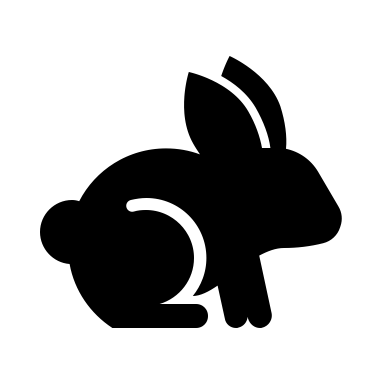 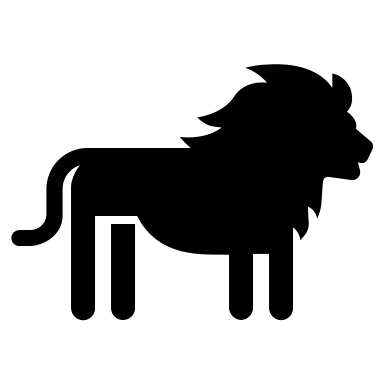 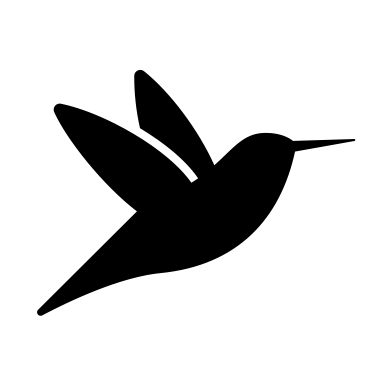 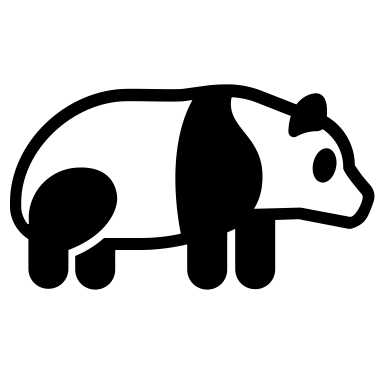 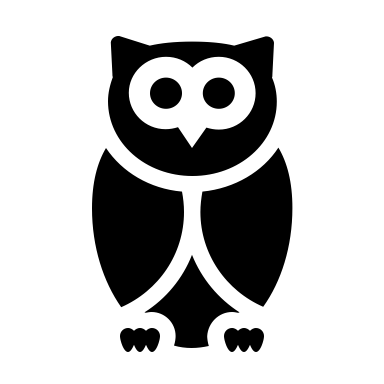 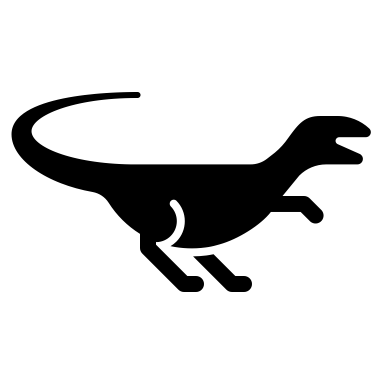 Актуальность, проблема и целевая аудитория
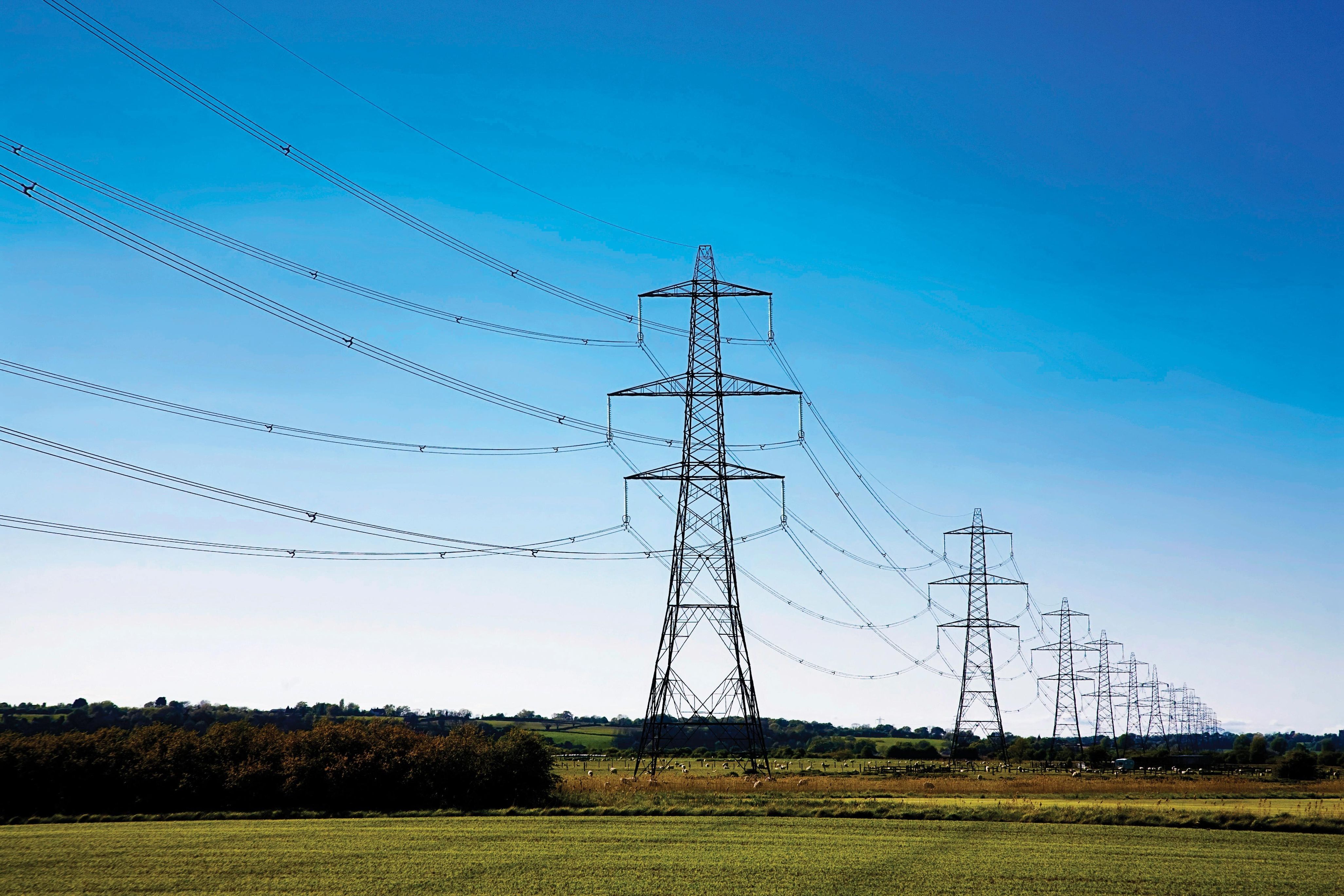 Проблемы, связанные с диагностикой ВЛЭП конкурирующих методов диагностики:
большие трудозатраты
невысокая эффективность
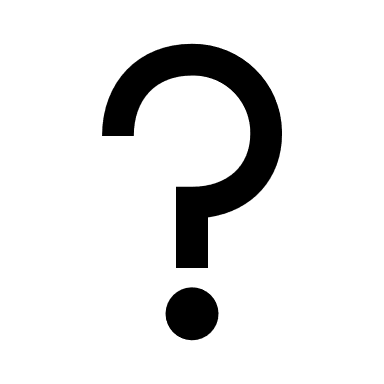 поднять эффективность и уменьшить трудозатраты можно с помощью перспективных современных нейросетевых архитектур, как средств детекции повреждённых участков ВЛЭП
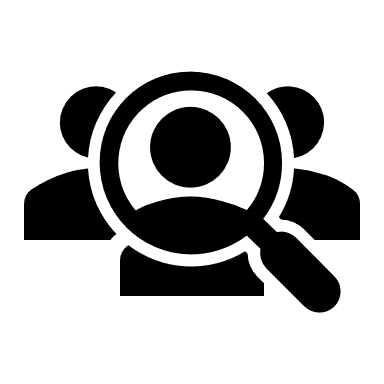 Организации, обслуживающие ВЛЭП
Цель и задачи
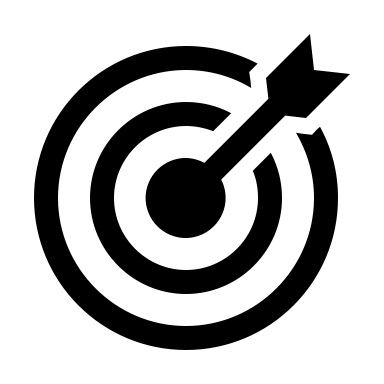 Разработать метод диагностики ВЛЭП, а именно обучить уже существующую нейросеть определять тип повреждений линейных изоляторов по конкретным изображениям.
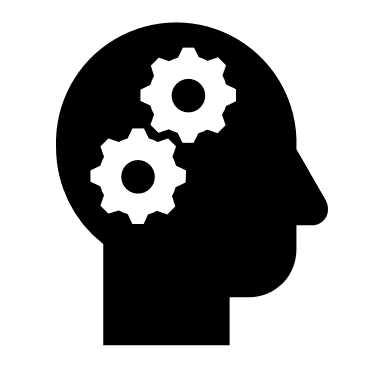 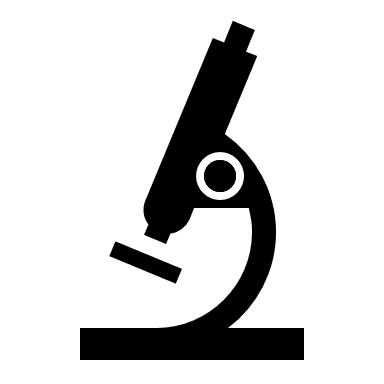 изучить основные принципы работы нейронных сетей
обучить нейросети в соответствии с исходными данными
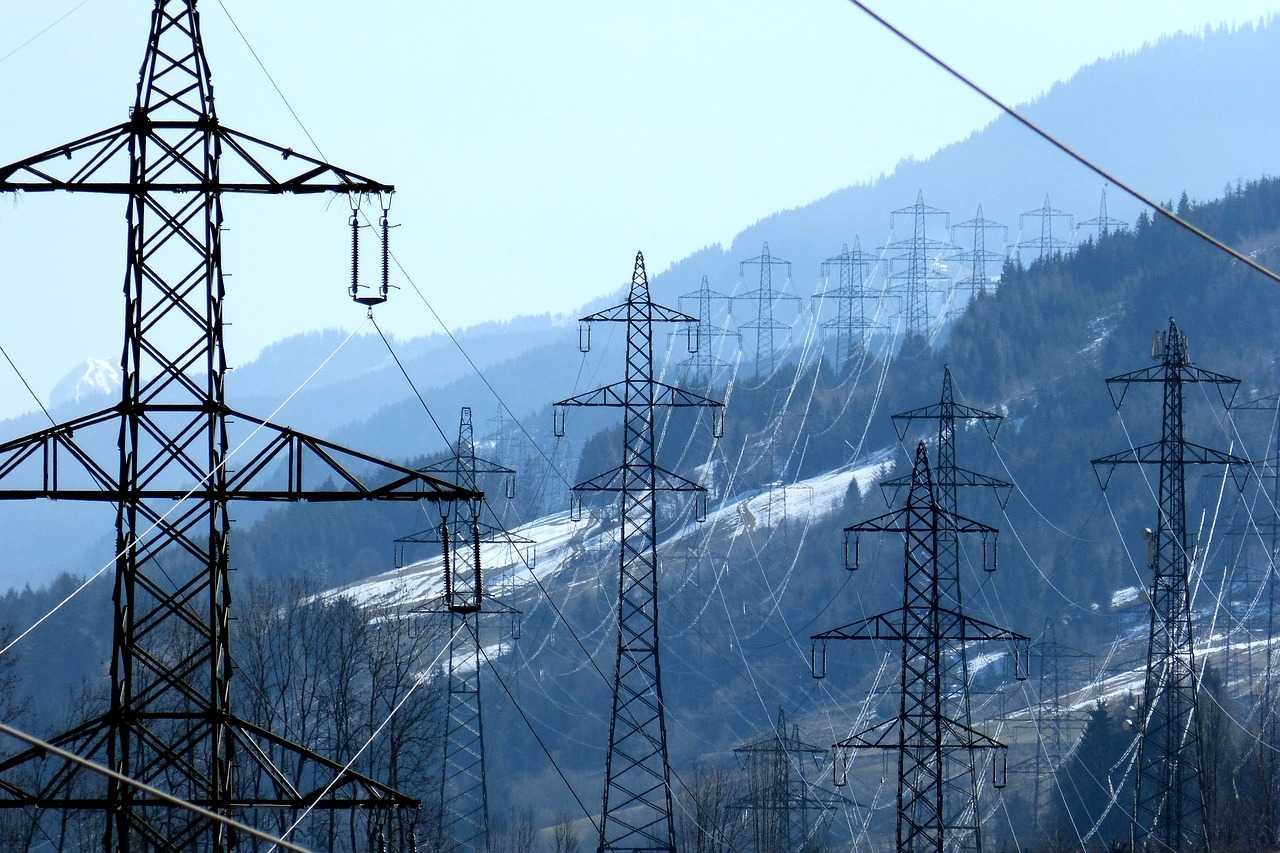 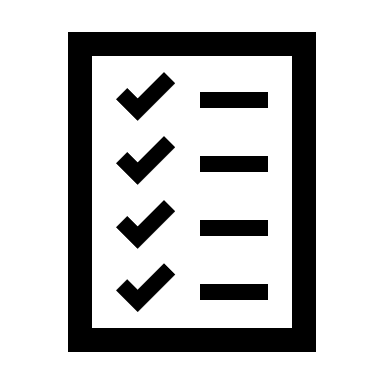 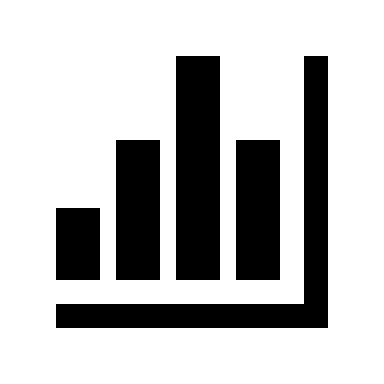 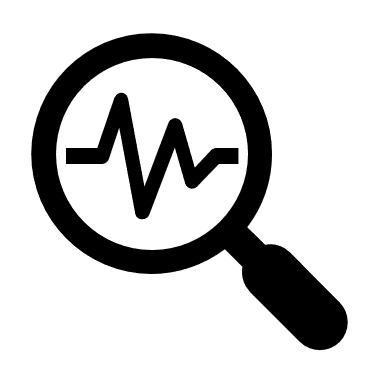 провести сравнительный анализ с аналогичными нейросетями
проанализировать полученные данные и сделать вывод
Аналоги
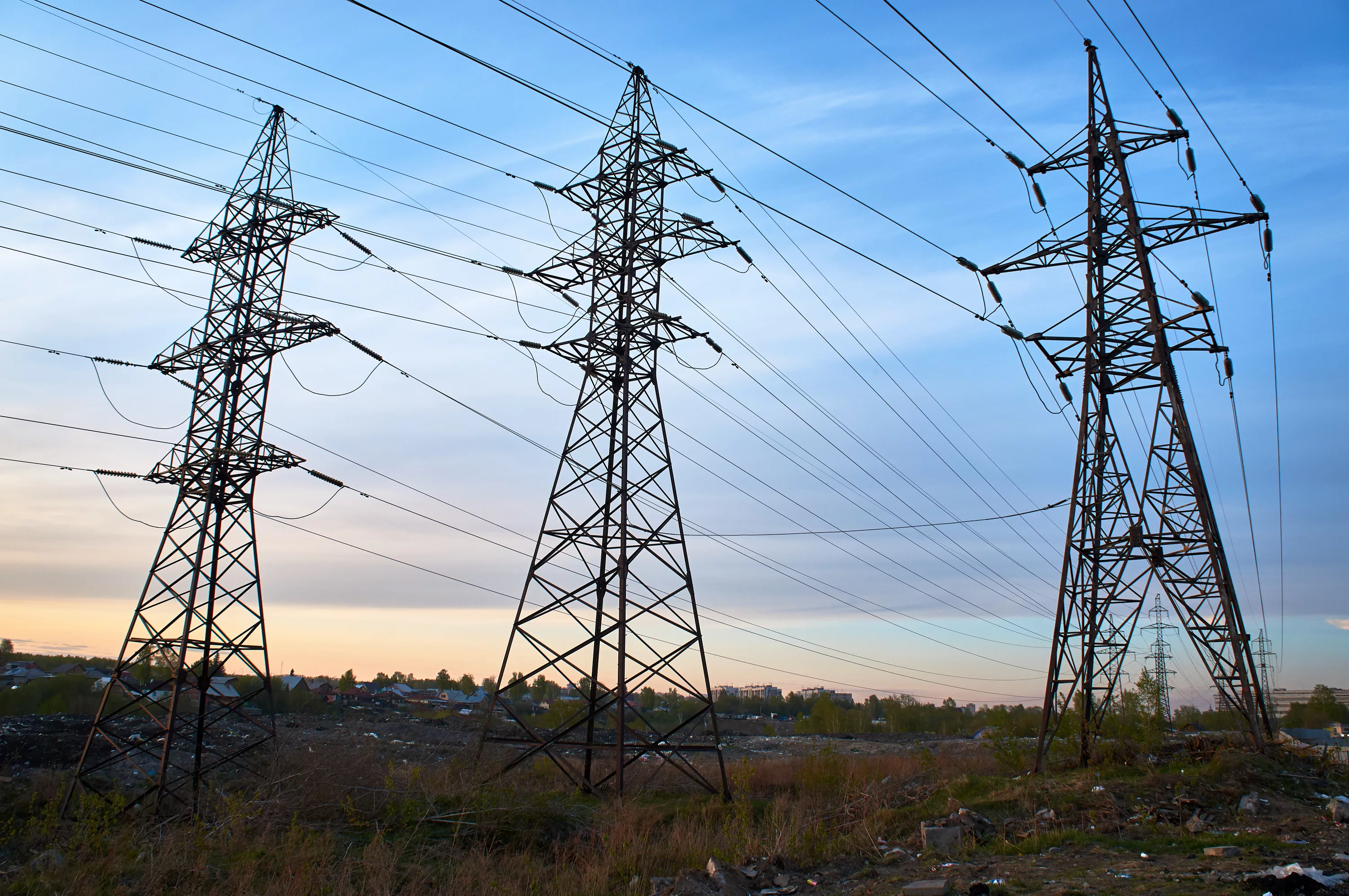